Отчет 2 класса за III четверть 2012-2013 уч.г.классный руководитель Кисиляхова Вера Ионовна
Тохсунньу томороон тымныыларын кэнниттэн оскуолабытыгар кэллибит
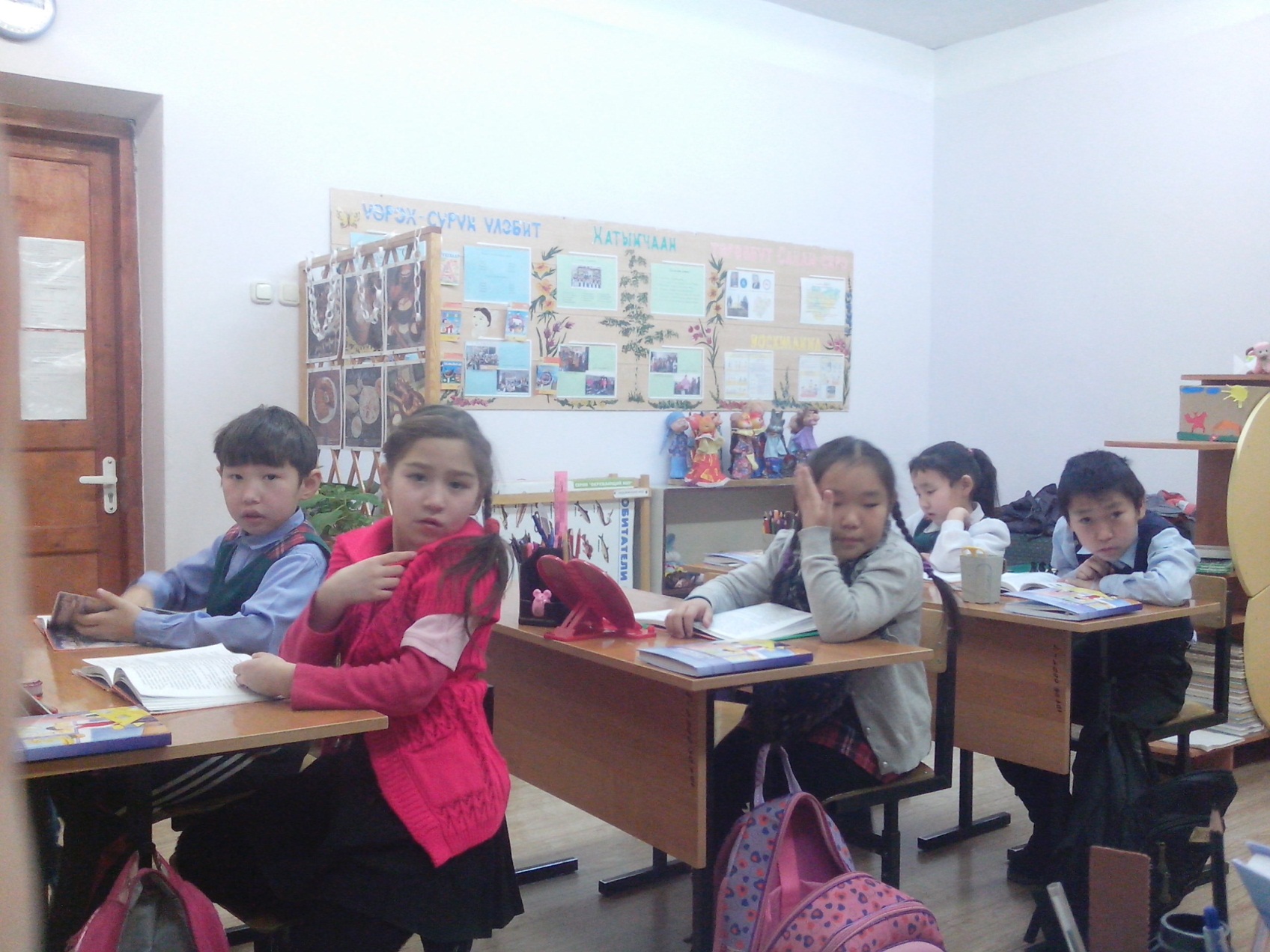 Улууснай дистанционнай метаолимпиада5а кытынныбыт: Толстяком Миша 1 миэстэ, Птицына Сайаана 2 миэстэ, Шеломова Сардаана 2 миэстэ
Иитэр улэ5э улуустаа5ы семинарга биьиэхэ аьа5ас «Барытын билиэхпин ба5арабын» диэн эбии дьарыкпыт буолла
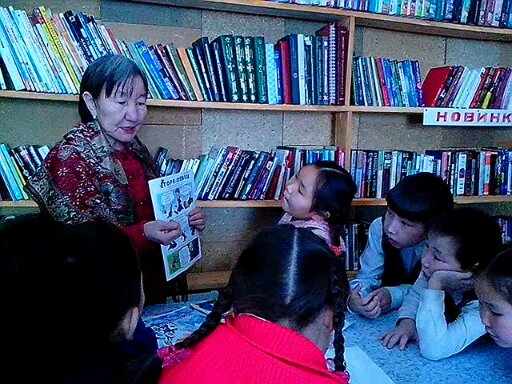 Олохтоох библиотека5а экскурсия
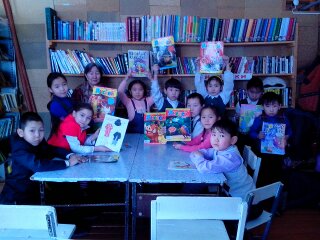 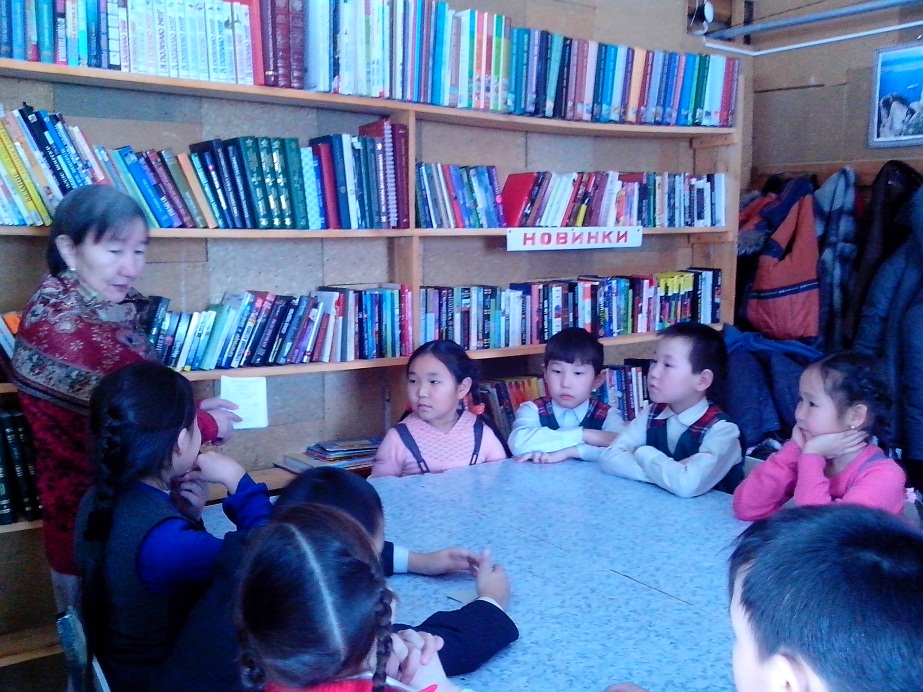 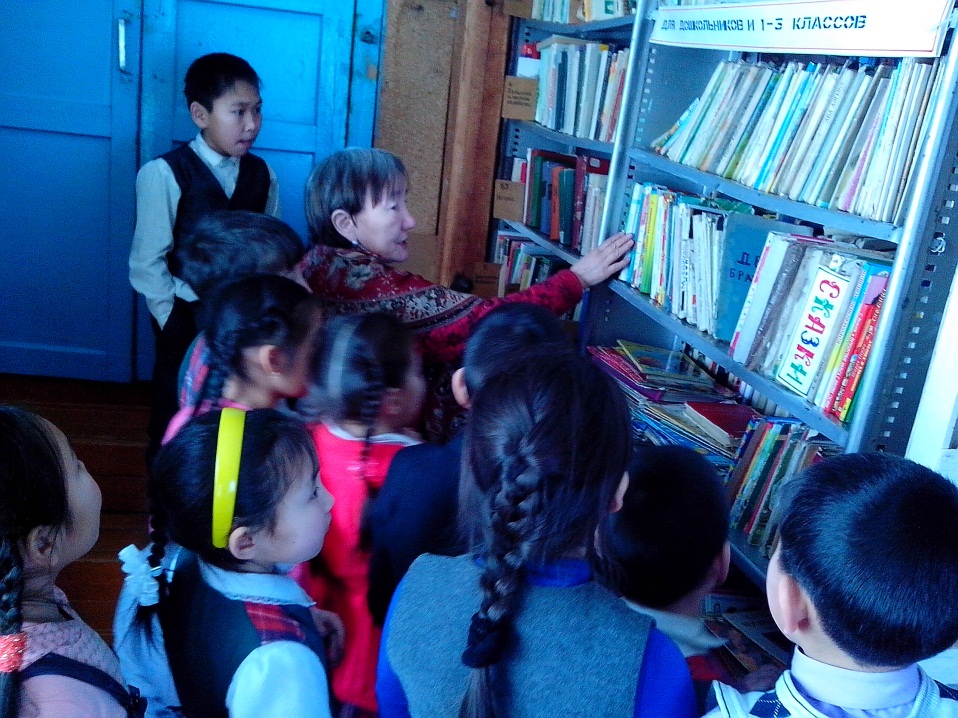 «Билиэхпин ба5арабын» эбии уэрэхпит туьалаахтык ааста
Улуустан биьиги сана стандарт ирдэбилинэн хайдах уэрэнэрбитин кэлэн кэрдулэр
Конкурс рисунков «Профессия моих родителей»
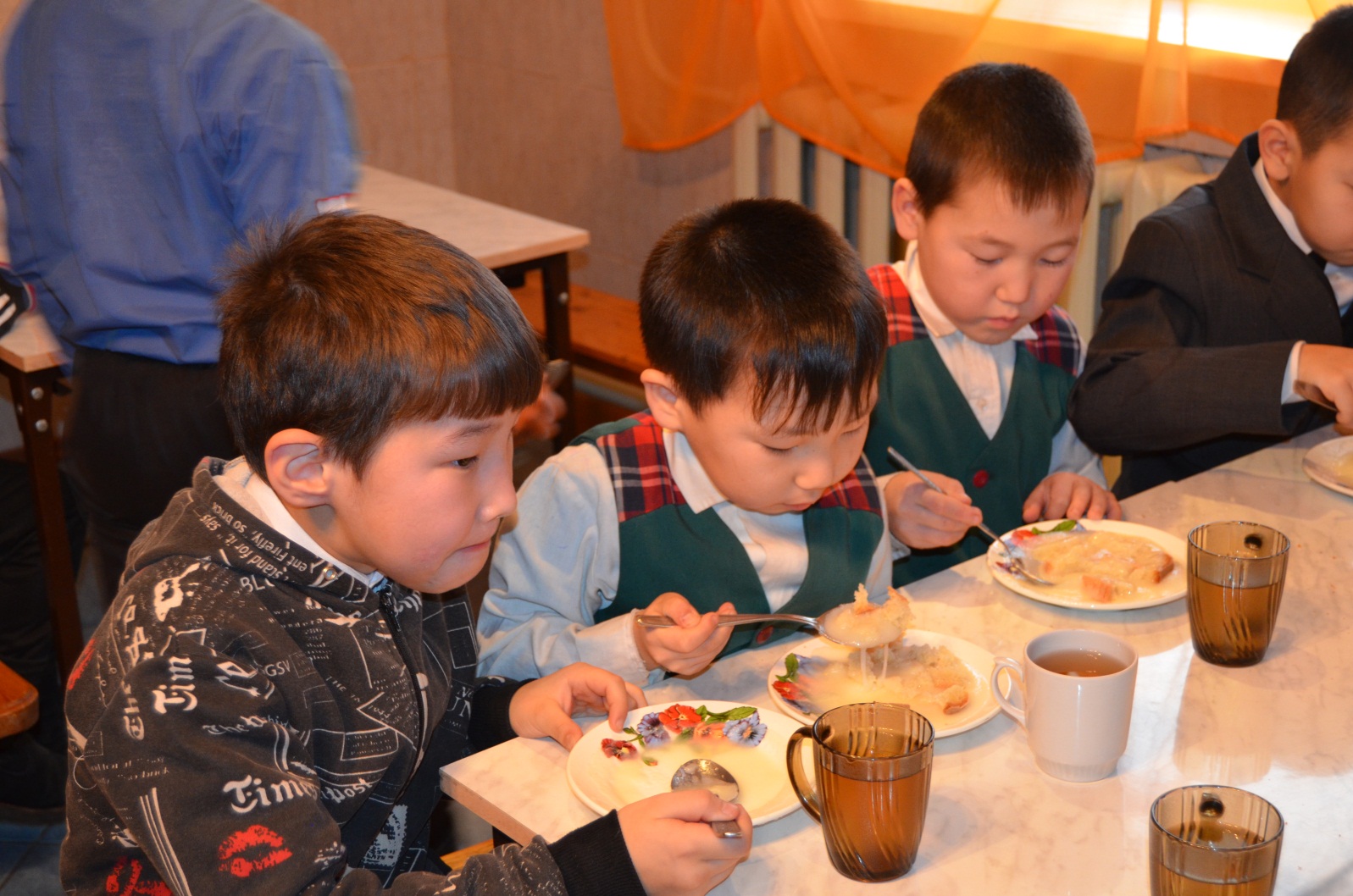 Бу чиэппэртэн иккитэ аьыыр буоллубут
«Уолан оскуолата» проект
«Уолан оскуолата» проект иьинэн ыытыллар кыргыттар дьарыктара 
(ийэ5э бэлэх - конфетница)
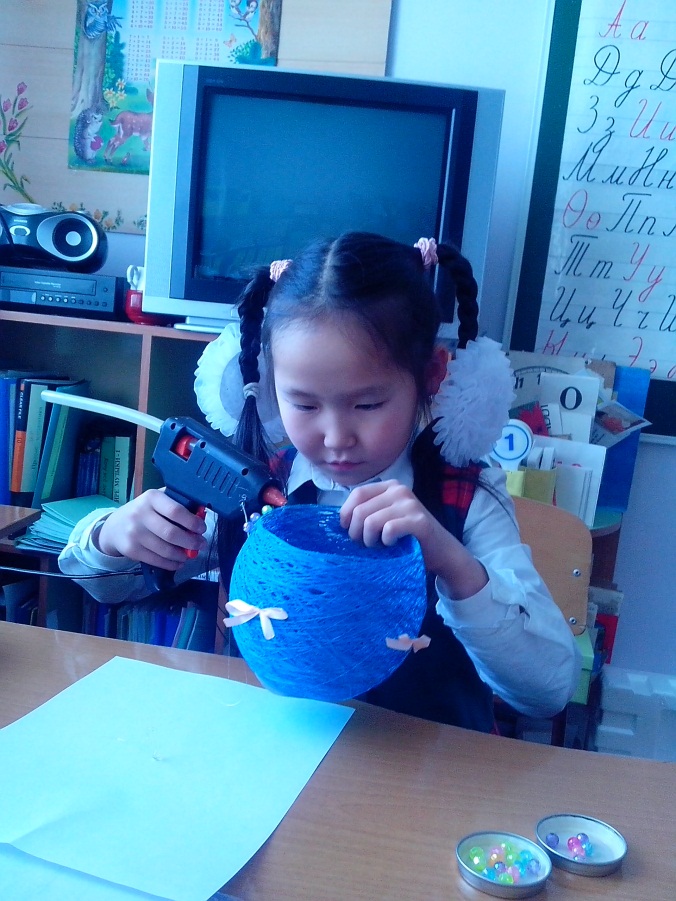 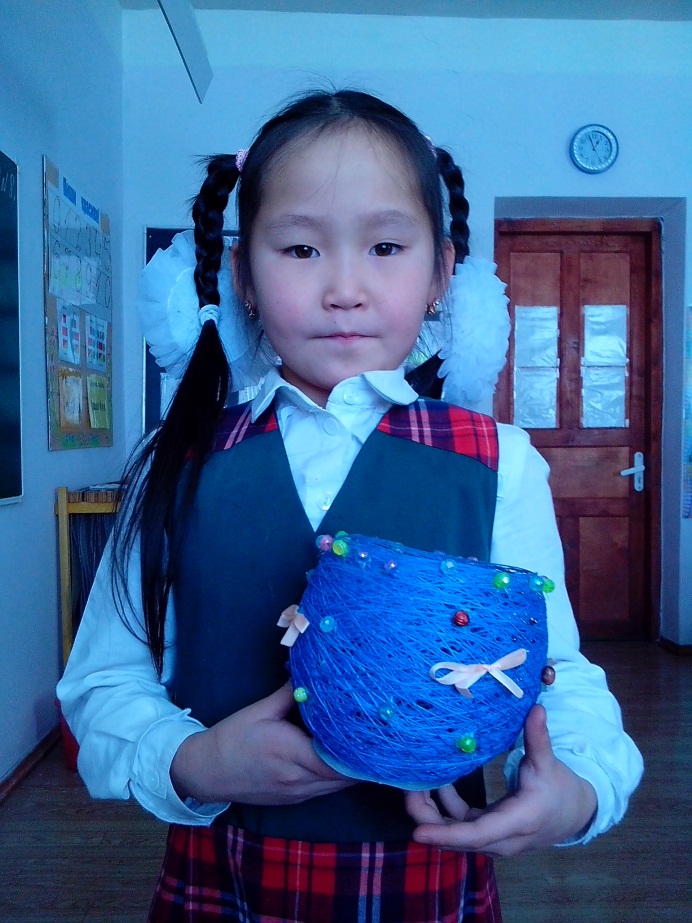 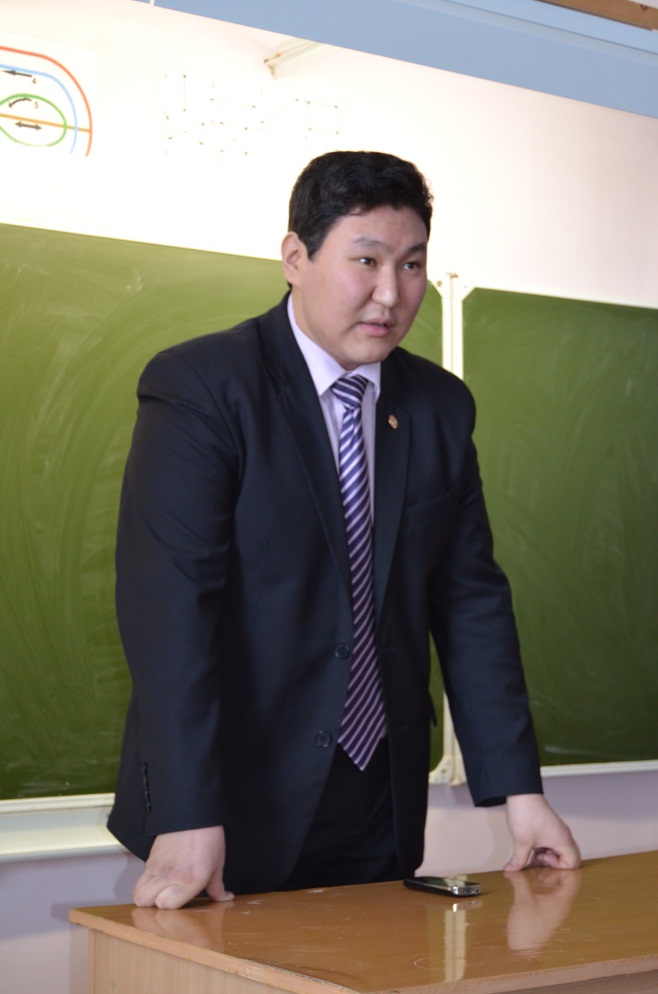 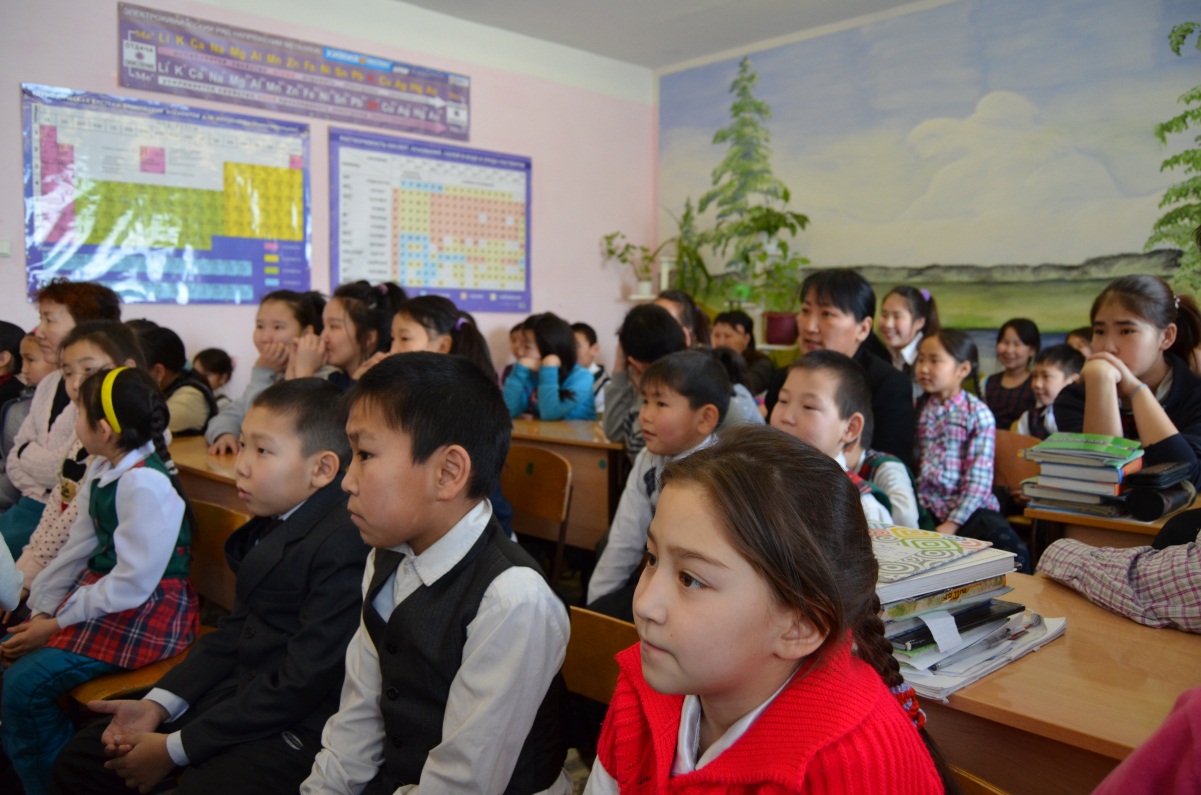 «Бар5арыы» фонда ыалдьытын кытары кэрсуьуу
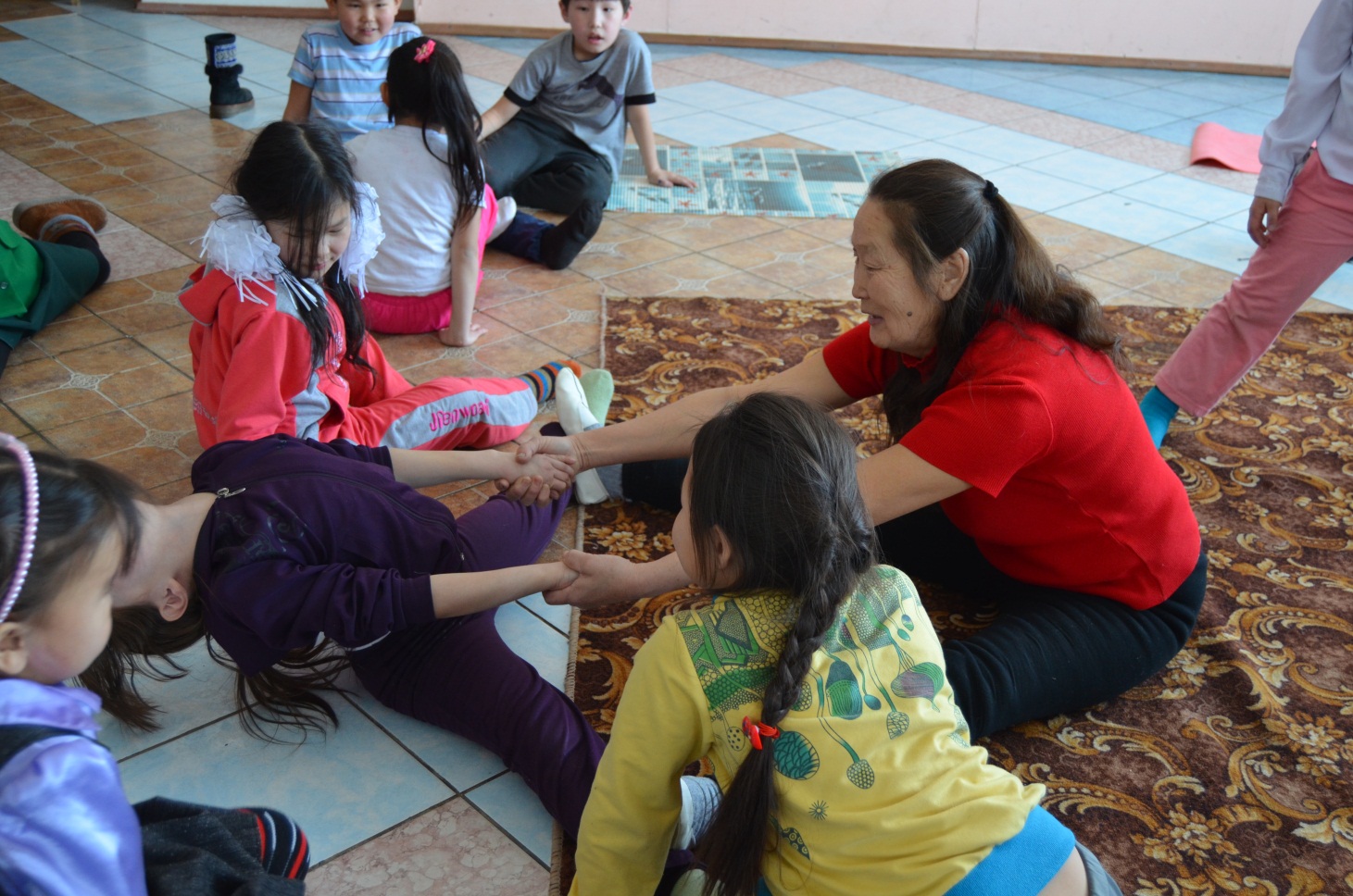 Гимнастиканы олус сэбулуубут
Кыргыттар куннэригэр а5алар конкурс ыыттылар
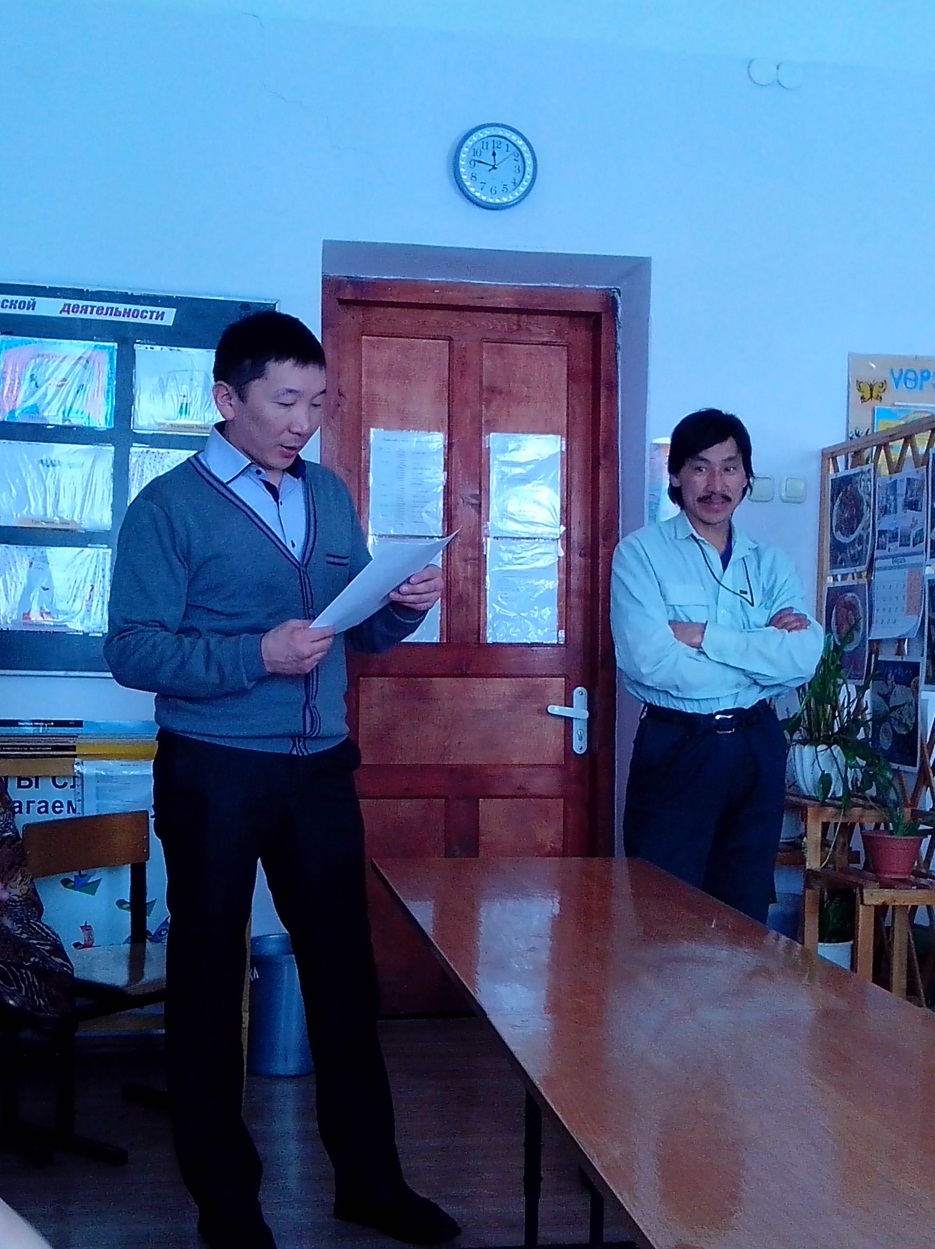 Конкурс тугэннэрэ
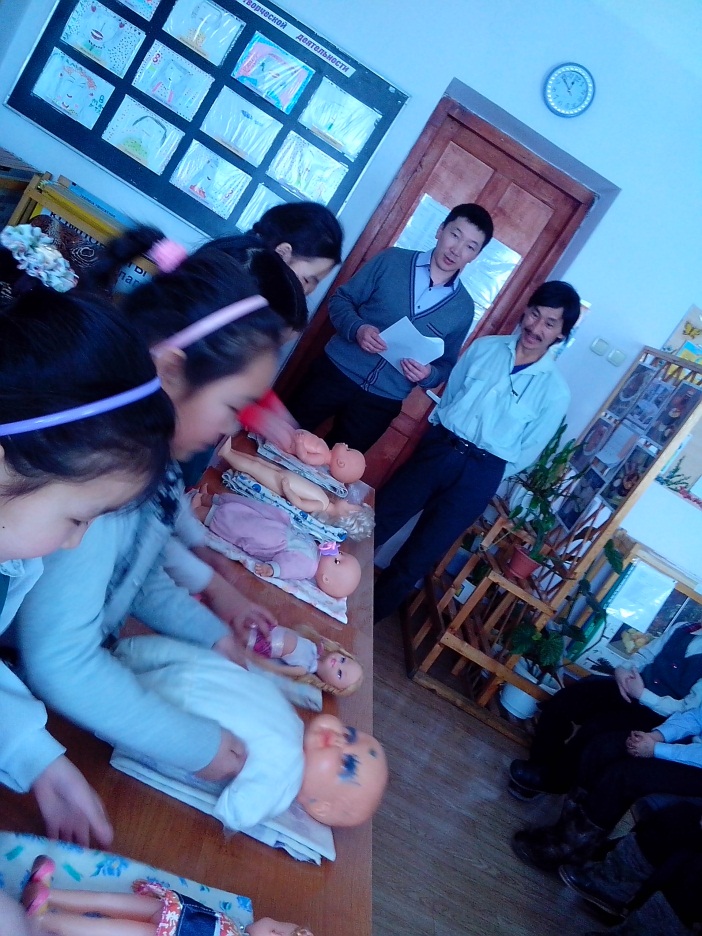 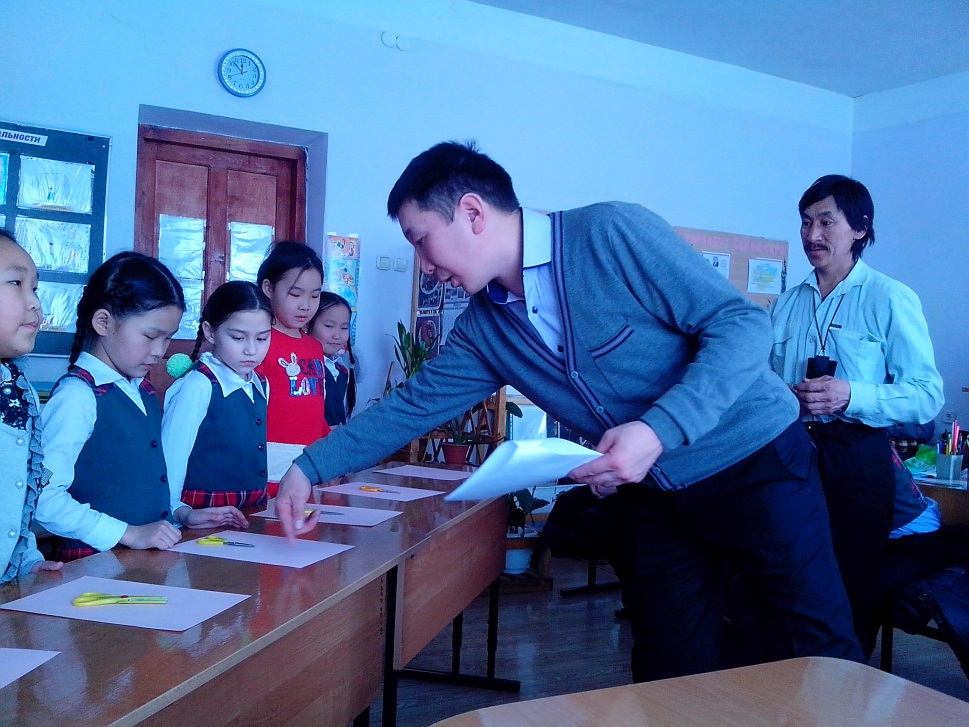 Конкурс тумуктэннэ, на5араадалааьын
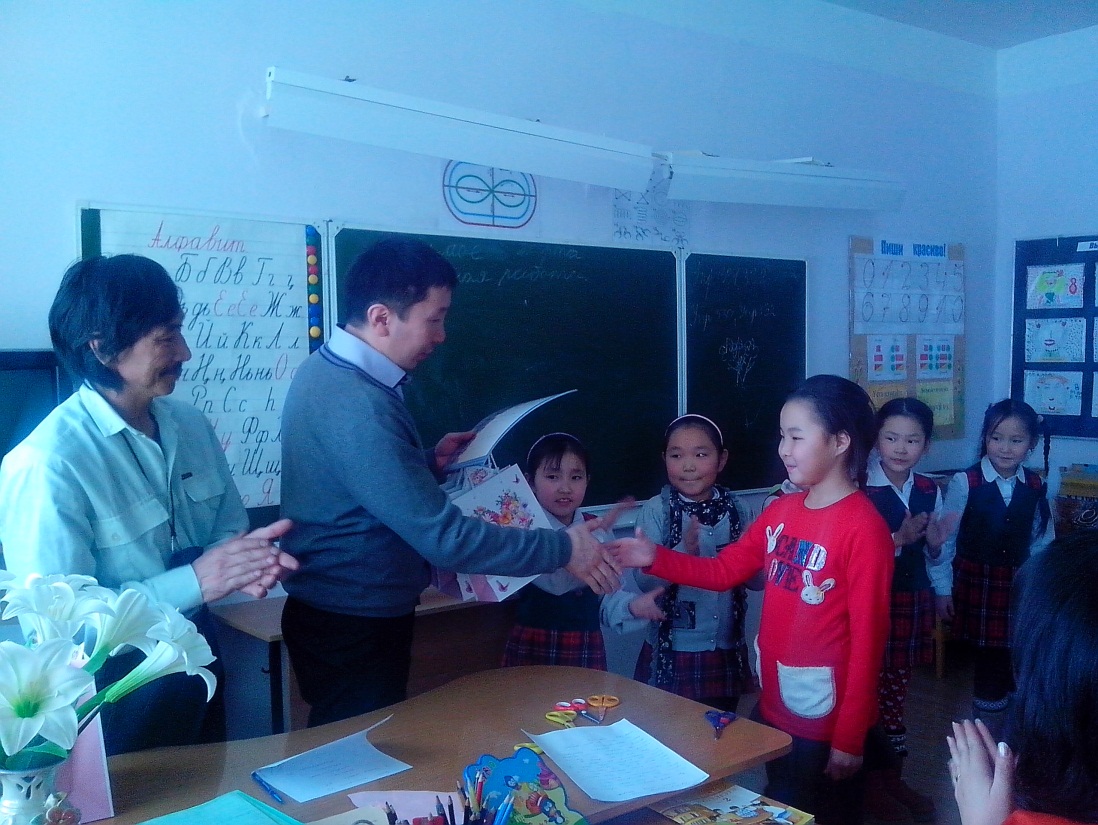 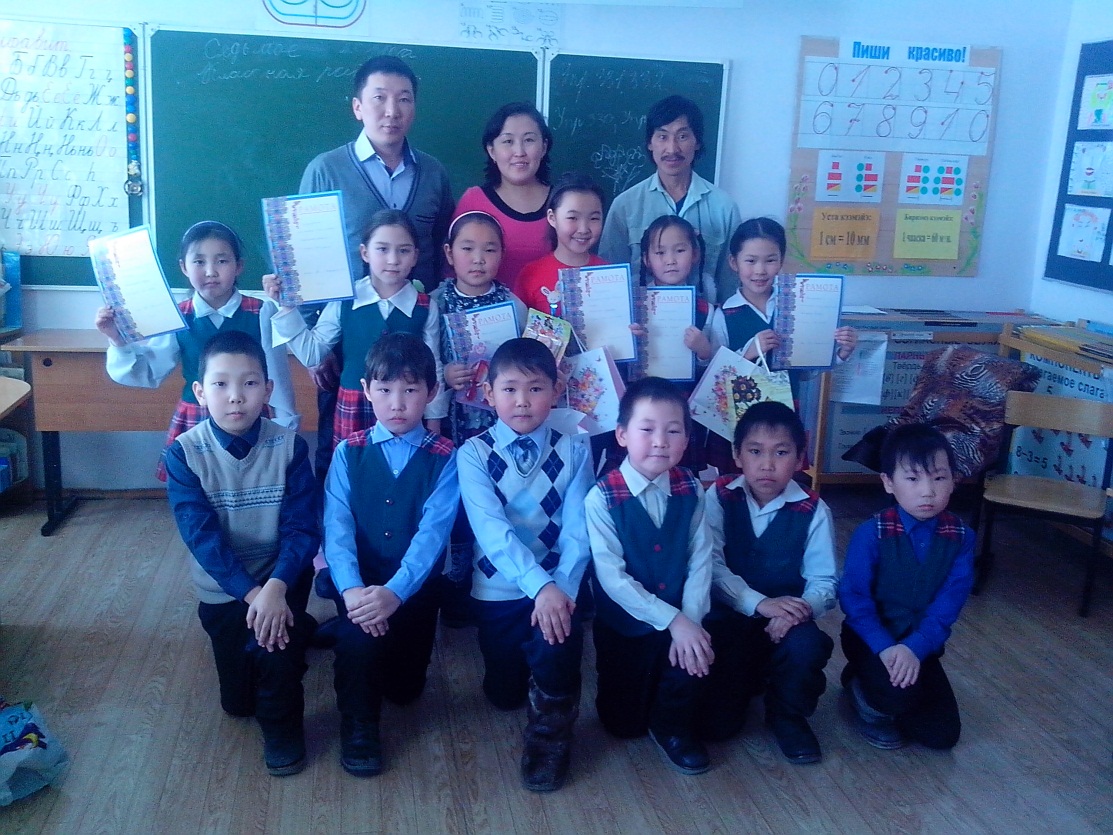 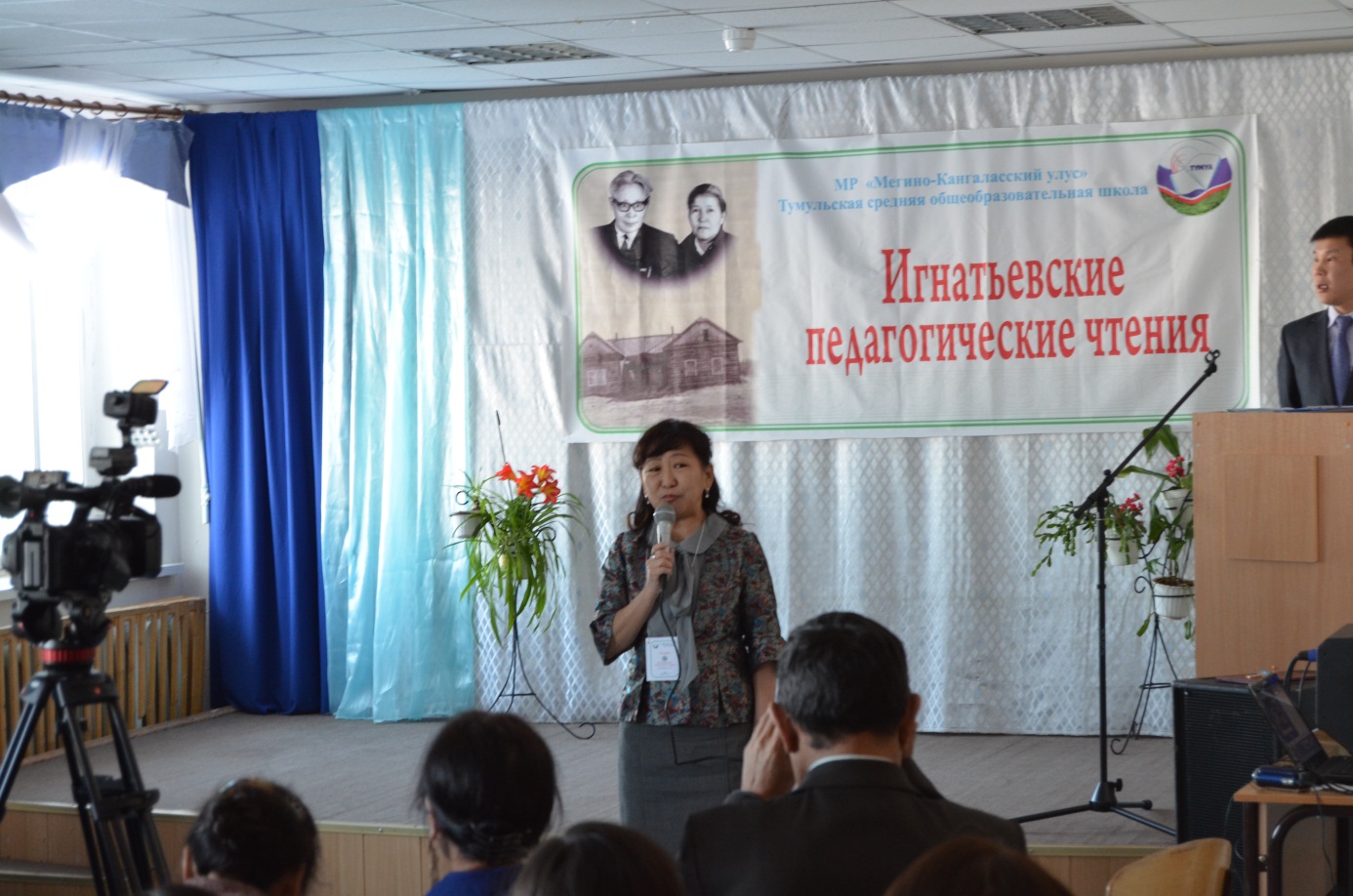 Биьиэхэ Игнатьевскай аа5ыылар буоллулар
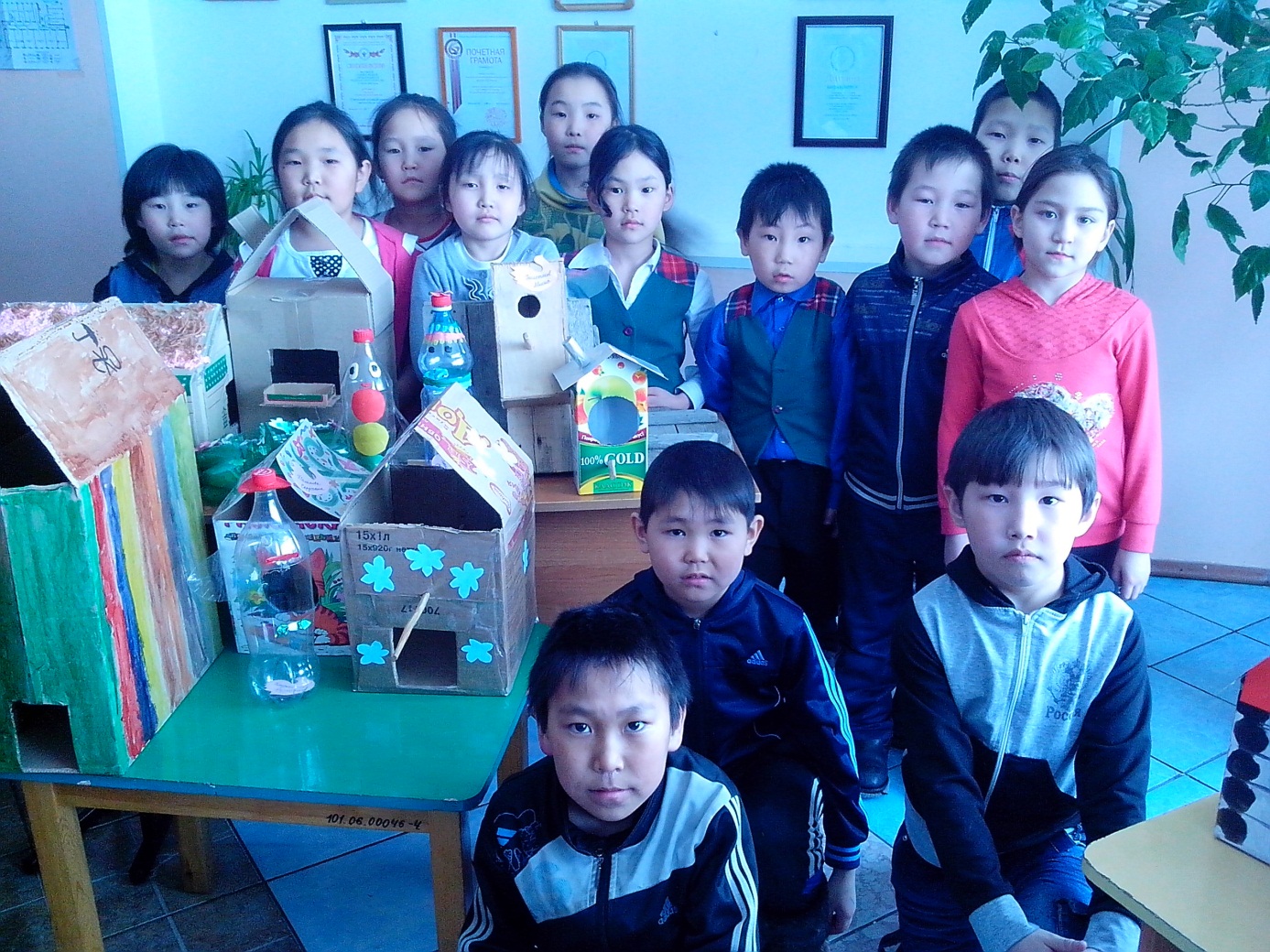 Акция «Накорми птиц»
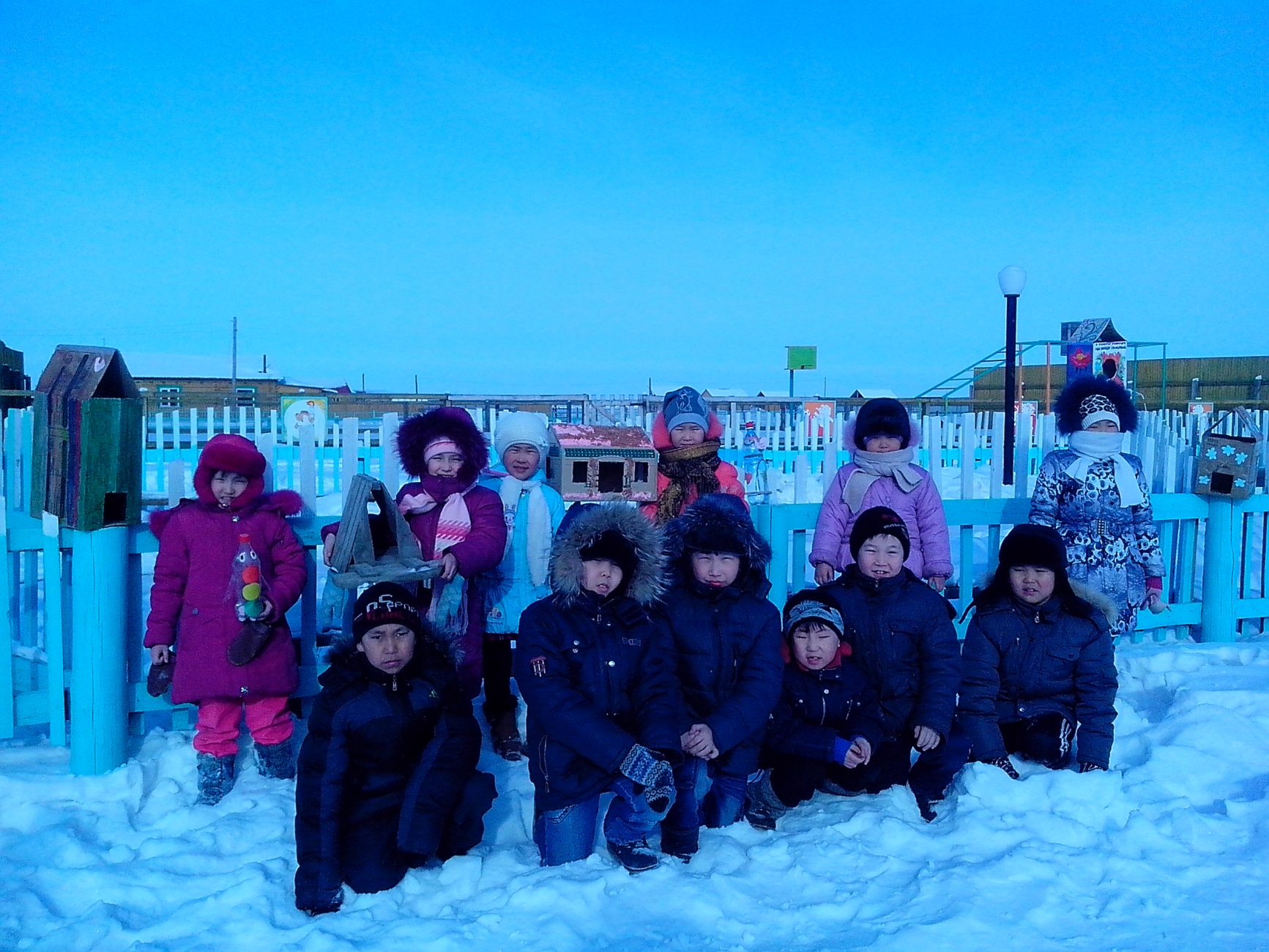 Таьырдьа тахсан чыычаах уйаларын ыйаатыбыт
Сааскы каникул кэмигэр Игнатьев Сандал Майа5а реабилитационнай кииннэ, Шеломова Сардаана, Кондинскай Харысхан «Доруобуйа» лаа5ырыгар сылдьар буоллулар.